Факторы риска развития сердечно-сосудистых заболеваний у детей и подростков
Вопросы для родителей!
(материалы для работы с родителями и педагогами, слайд-презентация для транслирования в холлах детских поликлинических отделений, для подготовки информационных материалов для родителей, для наглядной информации на стендах в общественных местах, для выступления в СМИ)
Сколько времени Ваш ребёнок проводит за компьютером?
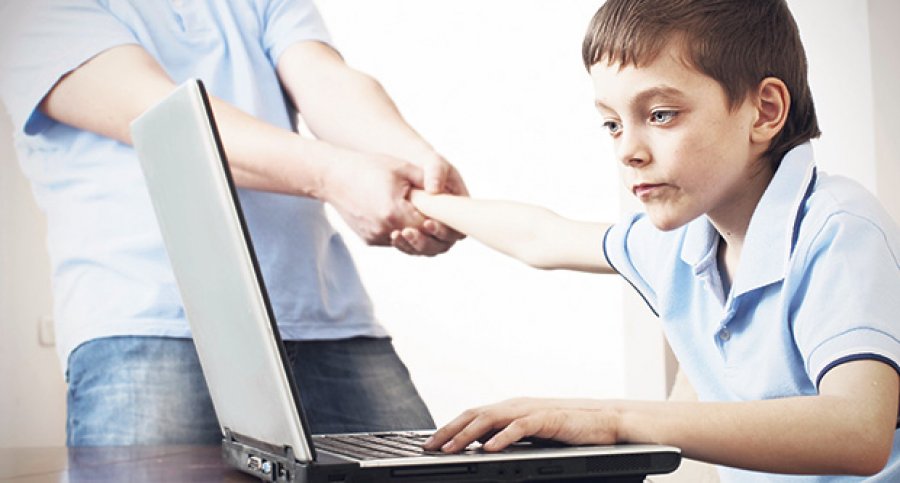 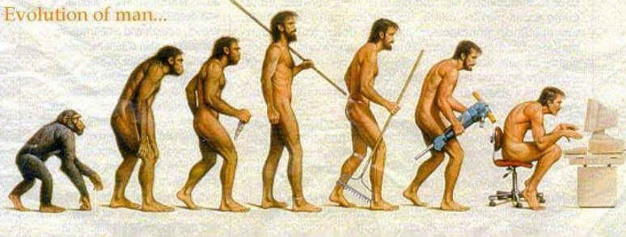 [Speaker Notes: Ребенок не должен проводить за компьютером более 2 часов в день! Через каждые 30-40 минут должен быть сделан перерыв, физкультминутка.]
Сколько времени Ваш ребёнок занимается физическими нагрузками?
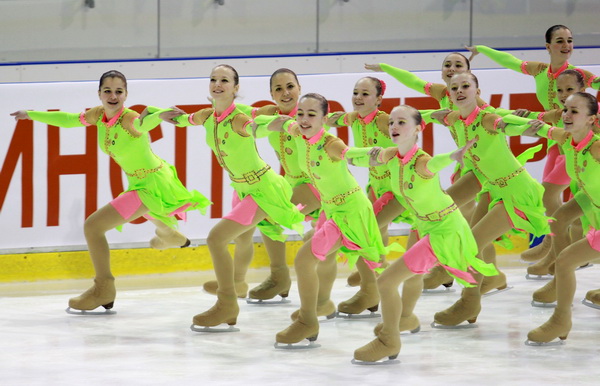 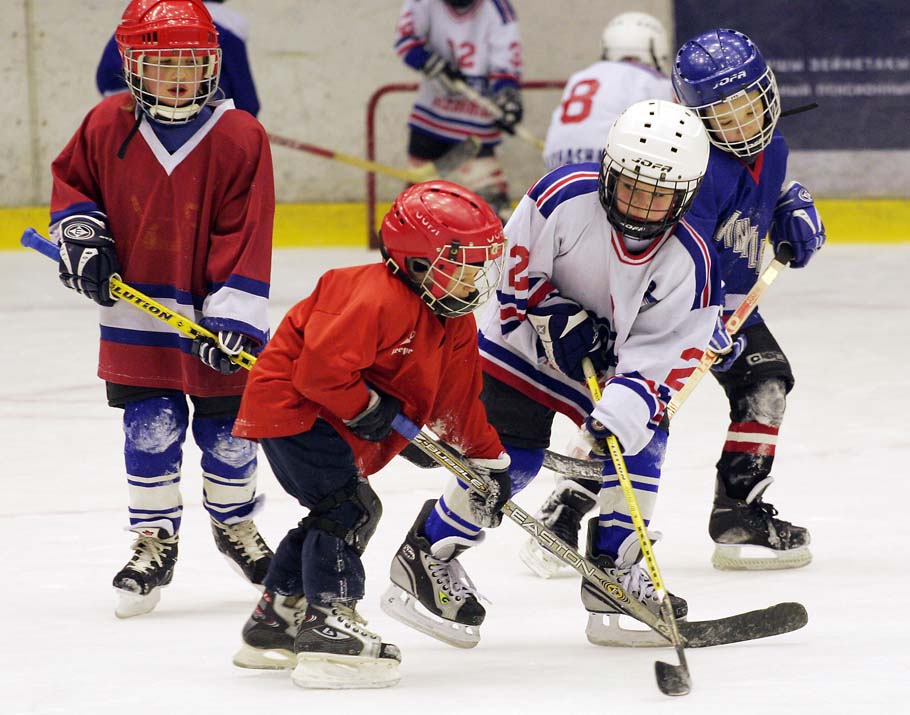 [Speaker Notes: Возрастные нормы физической активности можно узнать: у медицинских работников в образовательном учреждении, у участкового врача, медсестры, в Детских центрах здоровья и Кабинетах здорового ребенка!]
Имеет ли Ваш ребёнок избыточную массу тела?
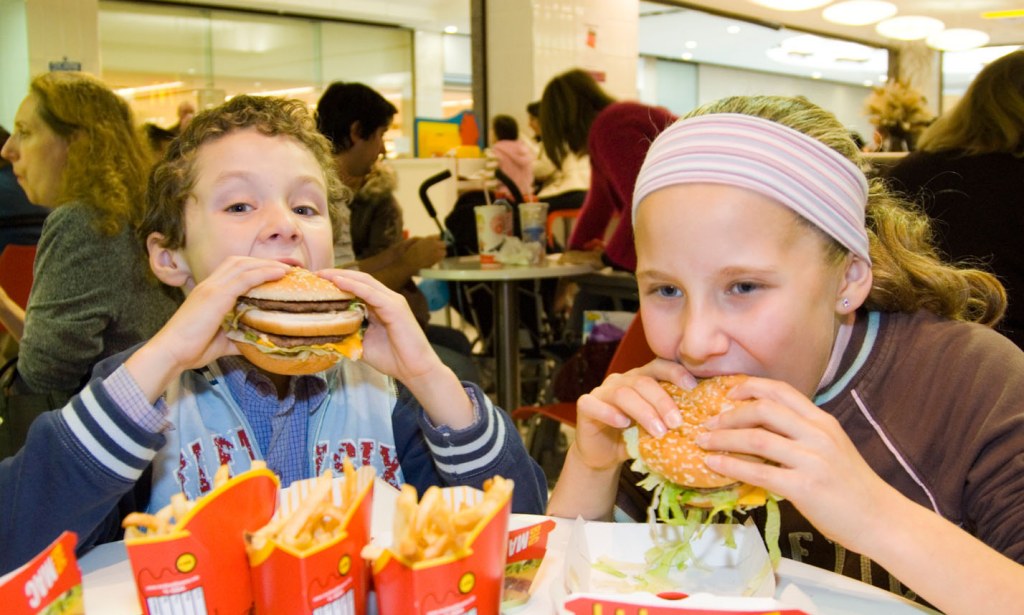 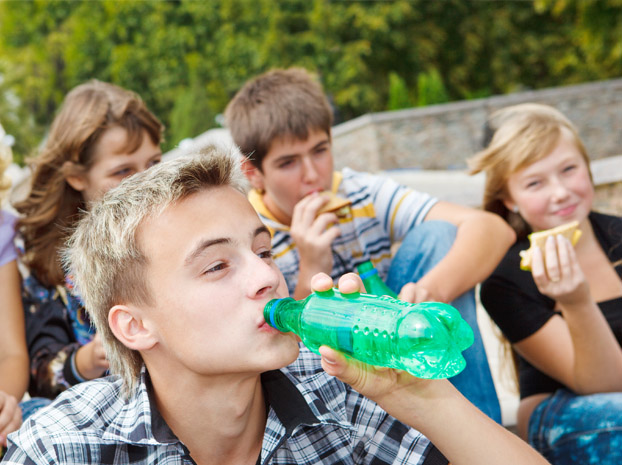 [Speaker Notes: Если участковый врач говорит Вам о том, что у ребенка повышенная масса тела – это фактор риска по развитию сердечно-сосудистых заболеваний! Эту информации должны родители получать от медицинских работников образовательных учреждений и участковой службы. Данные профилактических осмотров (форма проф. осмотра) в обязательном порядке выдается на руки родителям. Такие дети могут быть направлены в Детские Центры Здоровья, Кабинеты Здорового ребенка для получения консультации по режимным моментам и вопросам питания!]
Есть ли у Вашего ребёнка вредные привычки?
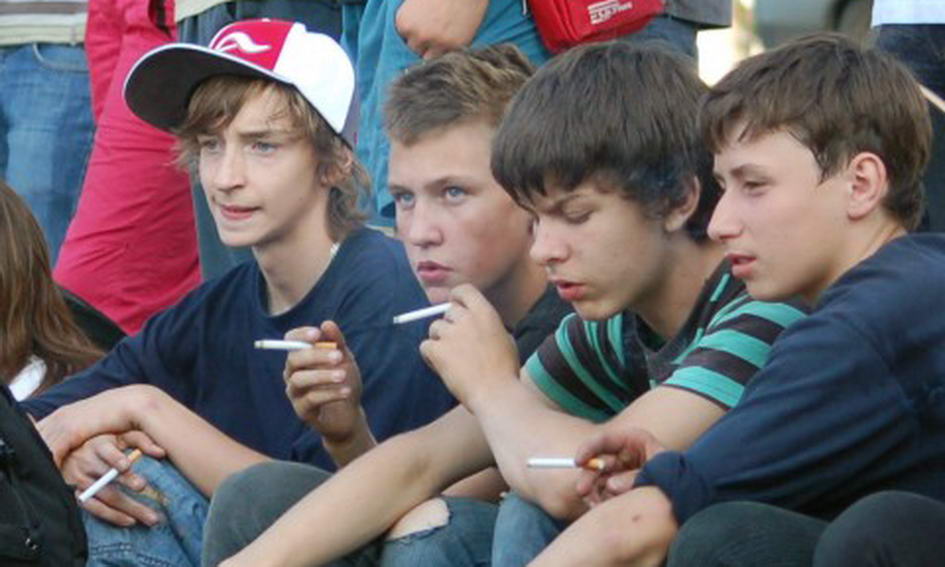 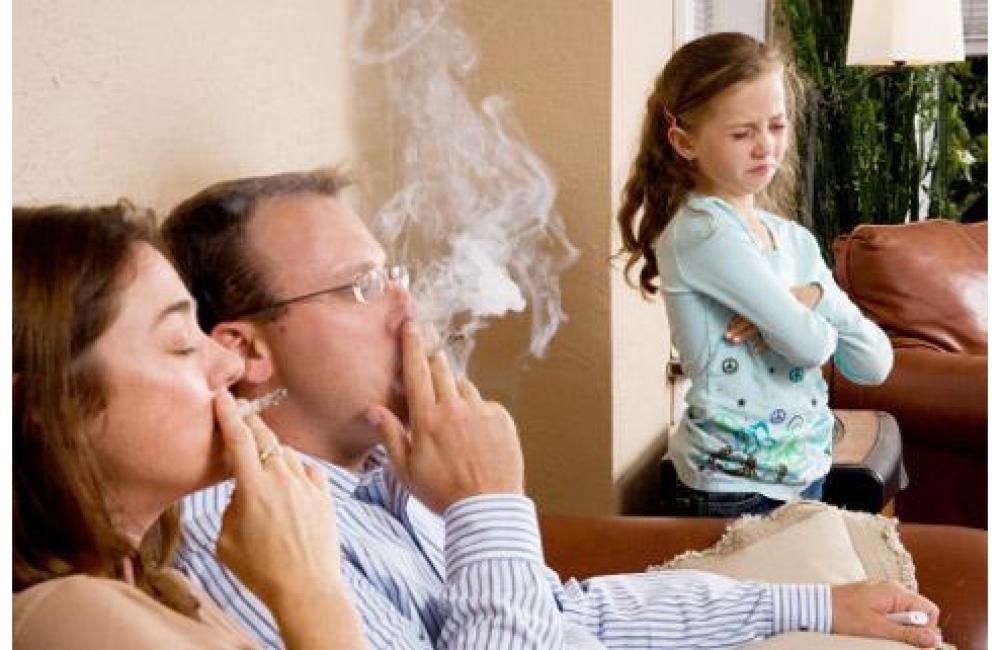 [Speaker Notes: Знают ли об этом родители! Родители ребенка в первую очередь несут ответственность за здоровье ребенка, в том числе за наличие вредных привычек у детей. Образовательное учреждение, несомненно, должно проводить большую работу по приверженности детей к ЗОЖ! Большое значение имеет уровень медицинского обеспечения в образовательном учреждении, подготовленность и мотивация медицинских работников к знаниям основных правил ЗОЖ. Большое значение играет взаимодействие педагогов, родителей, медицинских работников в воспитании у детей приверженности к ЗОЖ!]
Измеряли Вашему  ребёнку когда либо артериальное давление?
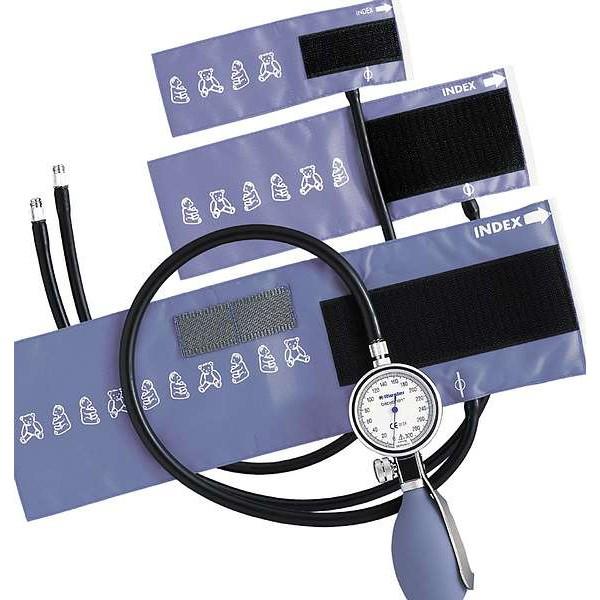 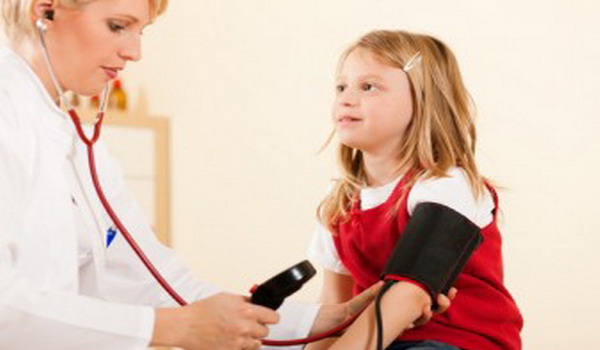 [Speaker Notes: АД измеряется всем детям в обязательном порядке при прохождении профилактических осмотров, при диспансерном наблюдении, при посещении участкового педиатра. Дети занимающиеся спортом при прохождении УМО, допусков до тренировок и соревнований. Также при обращении с жалобами к участковому педиатру, в том числе в образовательном учреждении.]
Делали ли Вашему ребёнку ЭКГ?
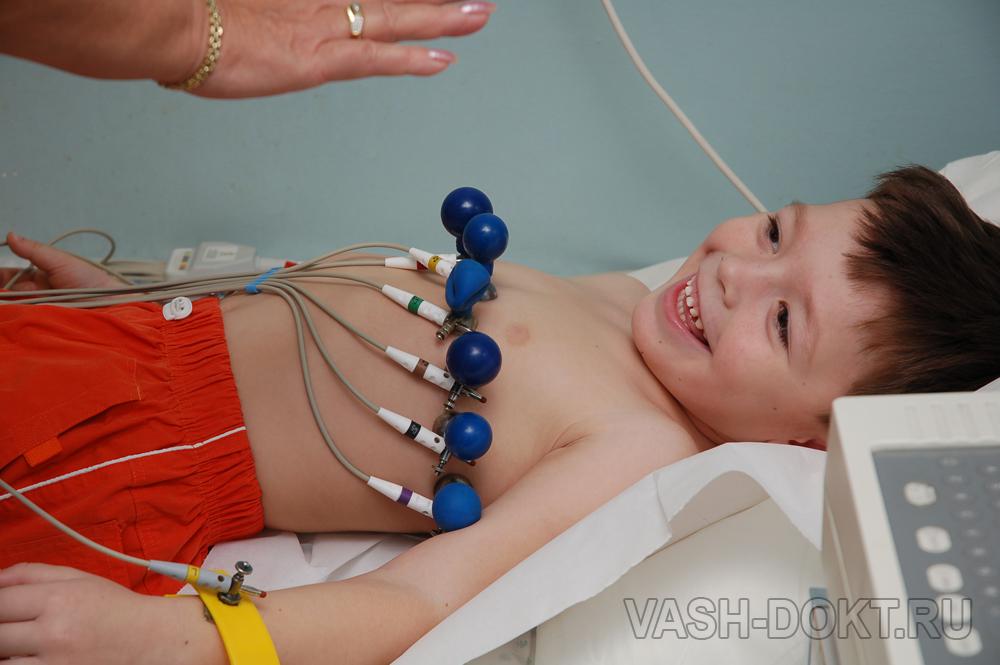 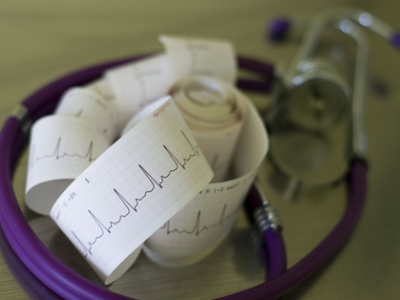 [Speaker Notes: ЭКГ проводится в рамках профилактических осмотров, диспансерного наблюдения, по направлению участкового педиатра. Дети занимающиеся спортом проходят ЭКГ при прохождении УМО и при допуске к тренировкам.]